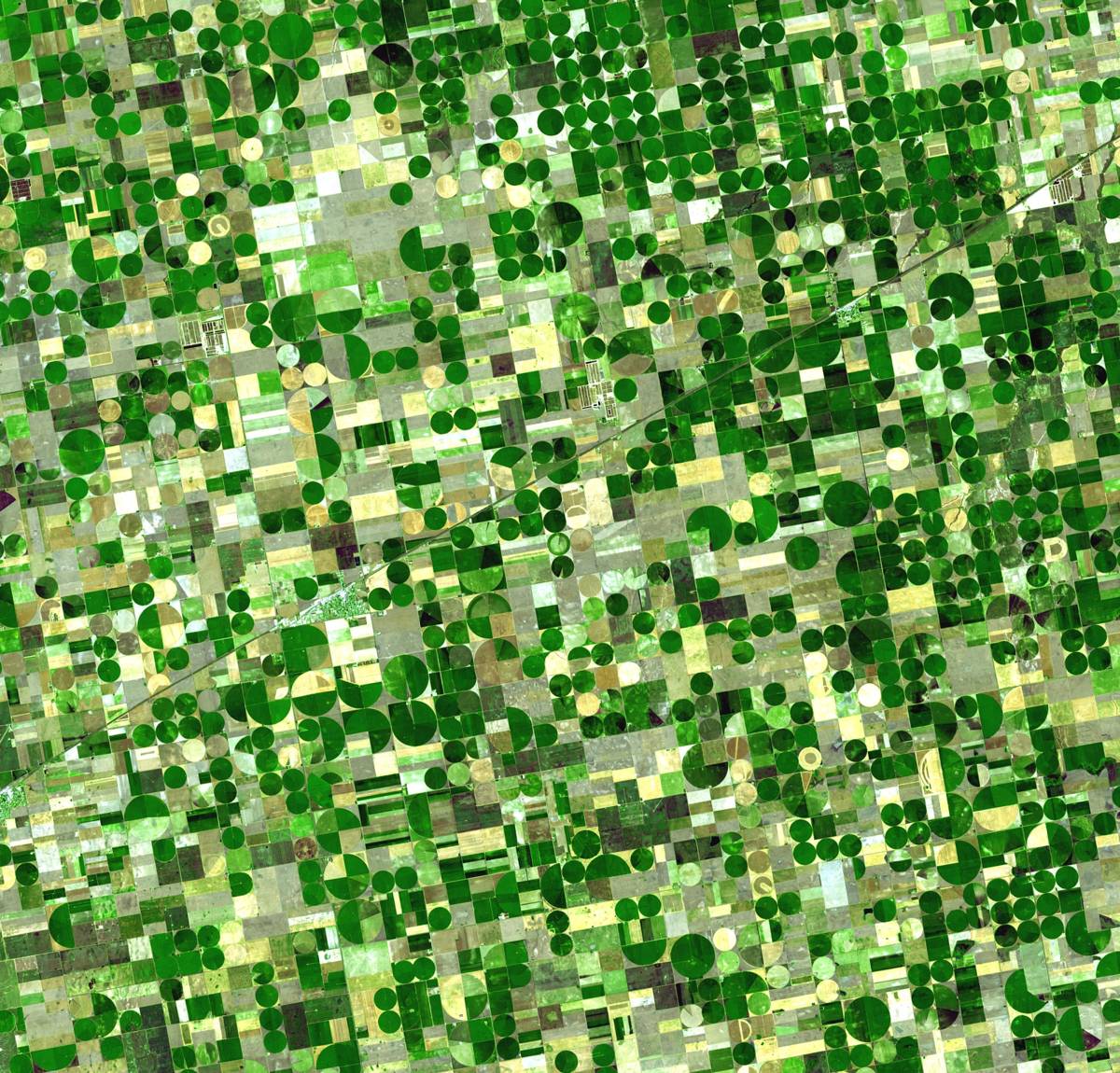 Ľudia sú v pohybe v meniacej sa krajine
ŠABLÓNA
Ako pracovať so šablónov k aktivite


1. Prispôsobte si plán triedy podľa vašej konkrétnej triedy, čo najpresnejšie. Pre realizáciu    aktivity úplne stačí, ak bude aspoň približný - počet radov lavíc, dvere, tabuľa apod. 

2. Pri tvorbe svojho plánu môžete využiť plán v šablóna - s vyznačenými lavicami, stoličkami apod.      sa dá hýbať a meniť ich veľkosť.

3. Keď máte už plán svojej triedy vytvorený. Označte všetky objekty z ktorých sa skladá a zoskupte
     ich do jedného objektu (označte všetky objekty a stlačte pravé tlačítko myšy, z menu vyberte     zoskupiť.

4.  Takto zoskupený plán ako jeden objekt skopírujte a vložte do slidov číslo 4 až 9. Ak vám      plán triedy prekryje farebne vyznačené časti územia, kliknite naň pravým tlačítkom a v ponuke
      vyberte "preniesť do pozadia". Výsledok by mal vyzerať ako prekryvný obrázok plánu triedy      a farebných plôšok.

5.  Takto vytvorené hracie pole pre vašu triedu si uložte a v aktivite na vyučovacej hodine       postupujte podľa opisu na web stránke Lepšia geografia.
Šablóna triedy - upravte podľa potreby
pred 500 rokmi
Úrodná 
poľnohospodárska 
krajina s poliami
Mokrade
Ložiská drahých kovov
Lesy
Jazero
Púšť
Vysoké pohorie
Morský 
záliv
Pohorie
Rieka
Lesy a políčka
Step
Pohorie
Pohorie
pred 200 rokmi
Úrodná 
poľnohospodárska 
krajina s poliami
Intenzívnaťažba
Lesy
Mokrade
Jazero
Púšť
Vysoké pohorie
Morský 
záliv
Pasienky, sady a políčka
Rieka
Úrodná 
poľnohospodárska 
krajina s poliami
Step
Objavenie uhliaa začatie s jeho ťažbou
Objavenie ložísk žel.rudy a jej ťažba
pred 100 rokmi
Využívanie strojov vyžaduje menej pracovných síl v poľnohospodárstve
Premena mokradína polia
Útlma zastavenieťažby
Lesy
Jazero
Púšť
Vysoké pohorie
Úrodná 
poľnohospodárska 
krajina s poliami
Morský 
záliv
Pasienky, sady a políčka
Mohutné záplavy
Úrodná 
poľnohospodárska 
krajina s poliami
Step
Zvyšovanie ťažby, nedostatok pracovníkovv baniach
Výstavba hutníckych závodov
pred 50 rokmi
Dovoz potravín jelacnejší ako ich výroba
Polia
Ekonomickýúpadok
banskej
oblasti
Lesy
Jazero
Púšť
Prudký rozvoj 
cestovného ruchu
Erózia pôdy a strata úrodnosti
Morský 
záliv
Odchod ľudí do miest. Premenana chalupárskuoblasť.
Rieka
Priemyselné mestá
Z rozoraných stepí
sa stávajú polia
Priemyselné mesto
Krajina znečistenápriemyslom
pred 30 rokmi
Štátom dotovanépoľnohospodárstvo
Polia
Turisti objavujústaré banskémestá
Vyhlásenie zanárodný park
Jazero
Objavenie nálezísk ropy, začatie ťažby
Lyžiarske a turistickéstrediská
Prímorské letovisko
Prímorské letovisko
Nevyužívaná pôda
Morský 
záliv
Cestovný ruch v horskom 
prostredí
Rieka
Zásoby žel. rudy sa míňajú
Polia
Zásoby uhlia sa míňajú
Priemyselné mesto
súčasnosť
Ekologické poľnohosp.na malých rodinnýchfarmách
Polia
Zápisdo UNESCO
Rozvoj turizmuv národnomparku
Jazero
Zvýšenie cien ropy
využívanie zásobpodzemnej vody
Lyžiarske a turistickéstrediská
Prímorské letovisko
Výstavba luxusnéhobývania mimo miest
Morský 
záliv
Ľudia prichádzajúžiť mimo hustozaľudnených miest
Rieka
Koniec ťažby žel. rudy
Polia
Vyčerpané zásoby uhlia
chudobné časti miest